Informal Document GRSP-64-10
(64th GRSP, 11-14 December 2018, 
agenda item 19)
TSG R129.02 & R129.03 series Approval Label UpdatesExplanatory Notes (GRSP-64-07 to GRSP-64-09)
Approval Label Updates R129.02
Approval mark for combinations
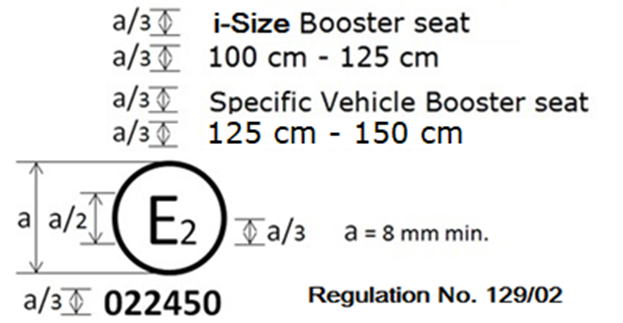 Current Text
No text
Revised module mark
Current Text
Proposed Change
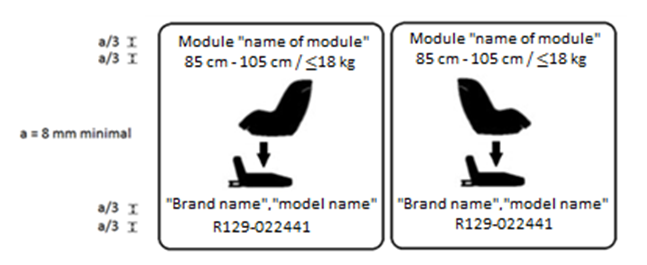 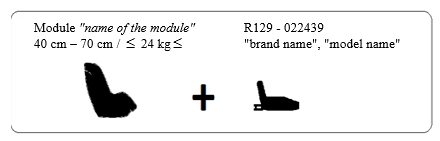 Justification
Combining approval marks, to save space on the ECRS 
Modify shape of module label & include text dimension requirements, consistent with R129.03
Approval Label Updates R129.03
Approval mark for combinations
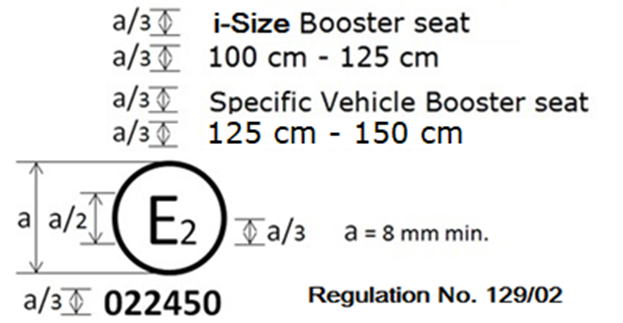 Current Text
No text
Justification
Combining approval marks, to save space on the ECRS
Approval Label Updates R129.02
Approval mark correction
Current Text
Proposed Change
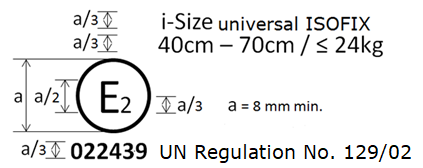 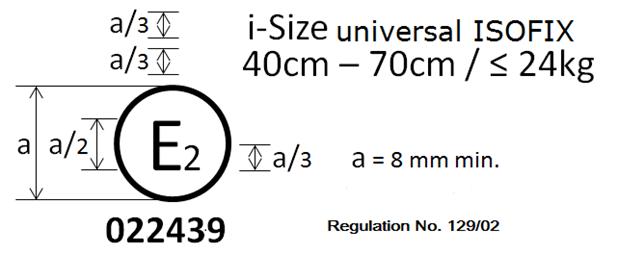 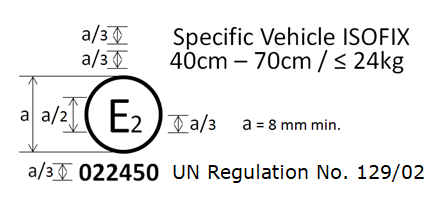 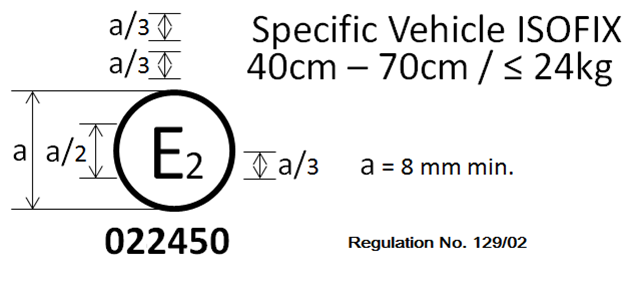 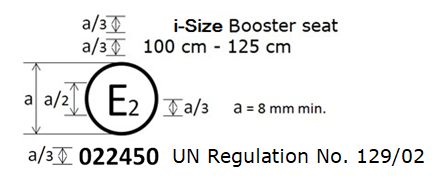 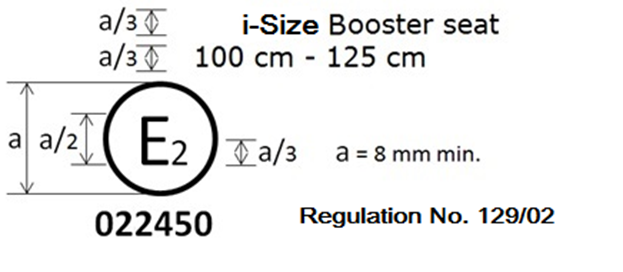 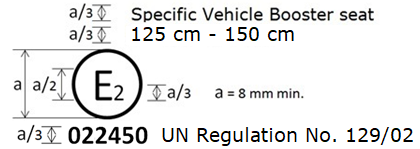 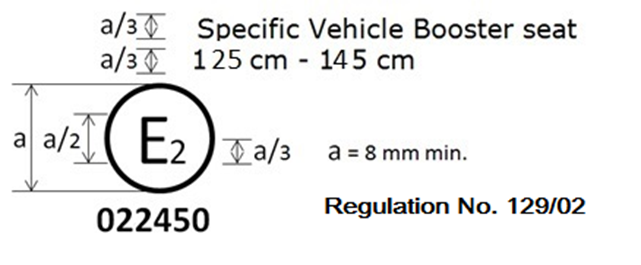 Justification
Approval number text size missing
“UN” missing
Approval Label Updates R129.03
Approval mark correction
Current Text
Proposed Change
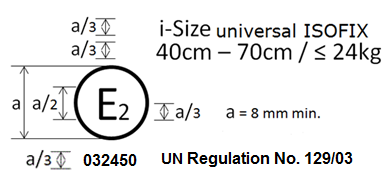 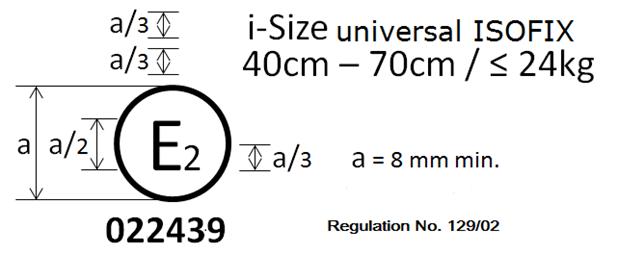 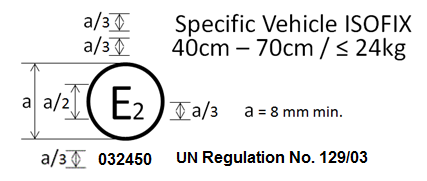 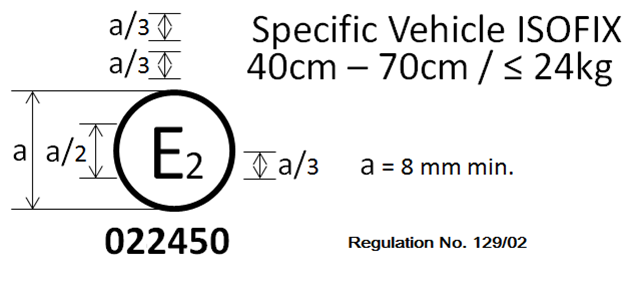 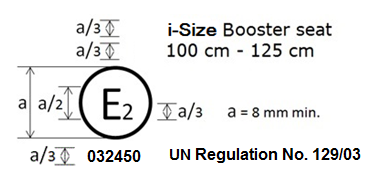 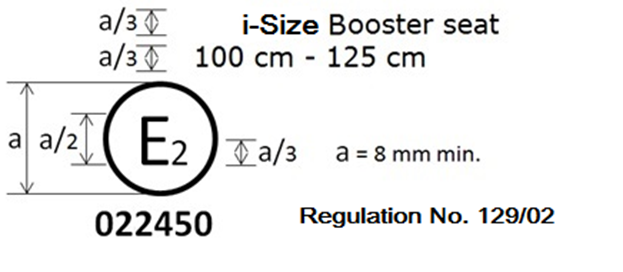 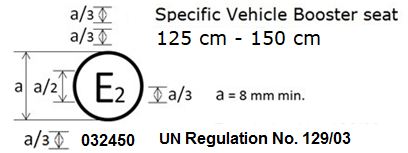 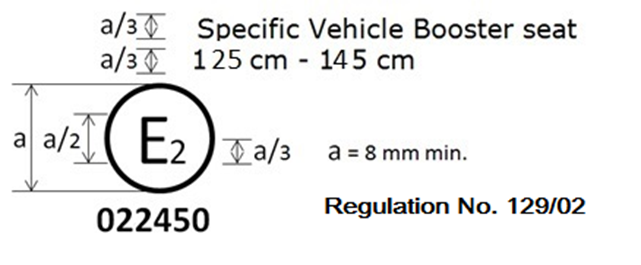 Justification
Approval marks not updated to 03
Approval number text size missing & “UN” missing
Approval Label Updates R129.03
Approval mark & Module mark correction
Current Text
Proposed Change
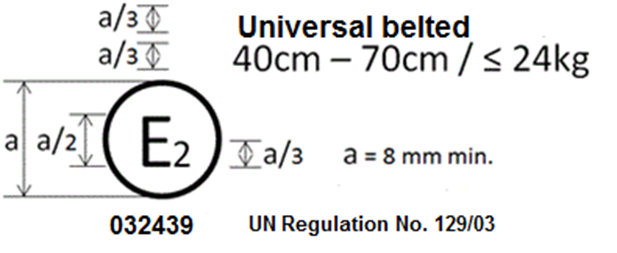 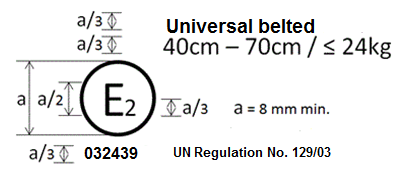 Approval Mark
Correction
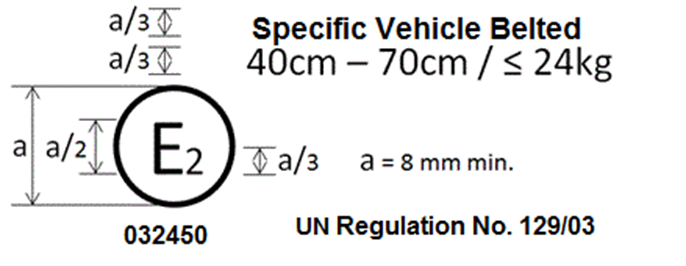 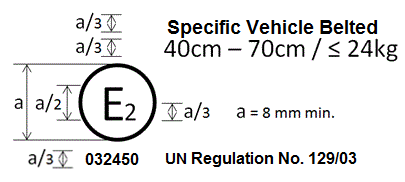 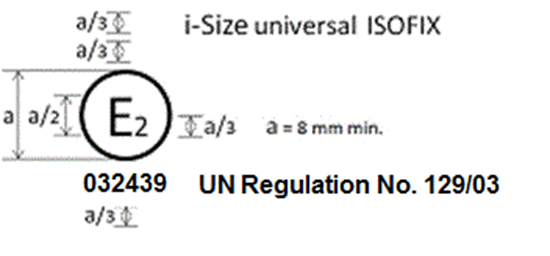 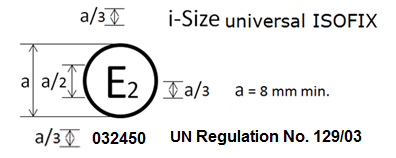 Module Mark
Correction
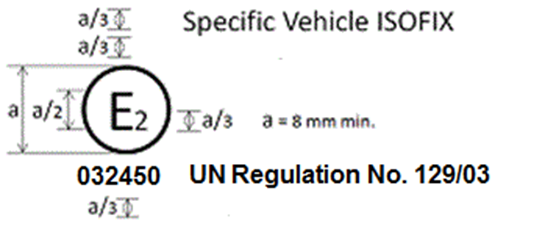 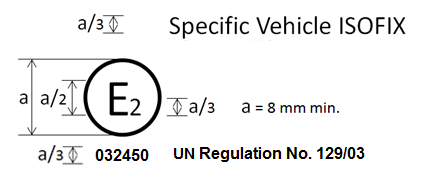 Justification
Approval number text size missing